Самостійний газовий розряд
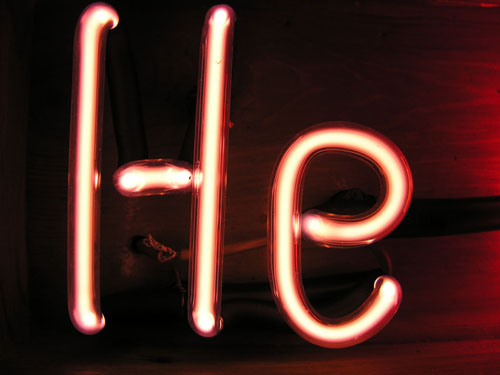 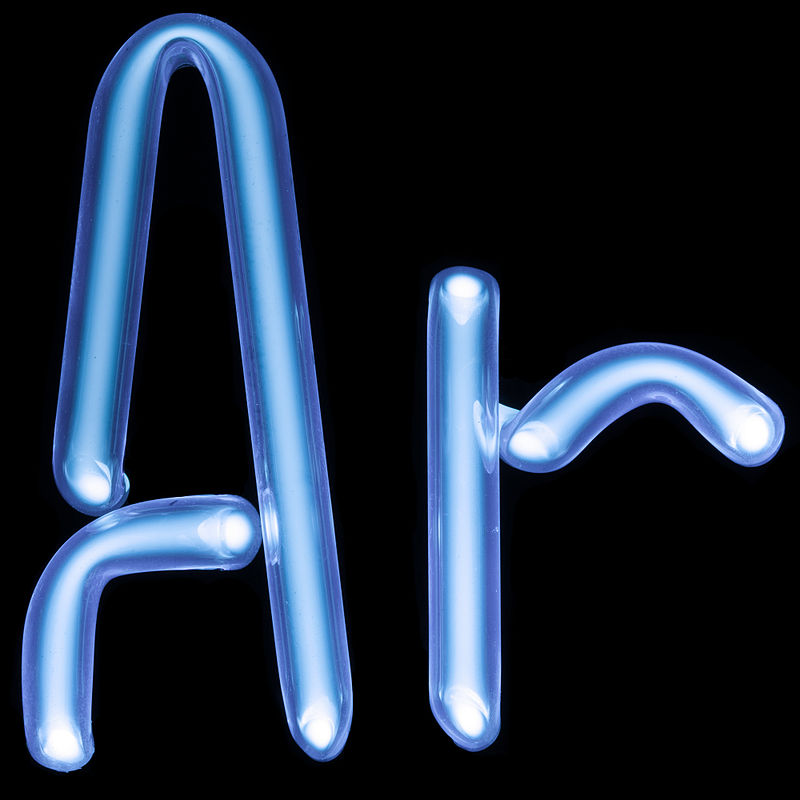 Самостійний газовий розряд
Розряд у газі, що зберігається після
припинення дії зовнішнього
іонізатора
чотири типи самостійного газового розряду
1. тліючий
2.  іскровий
3.  дуговий
4. коронний
Тліючий газовий розряд
Виникає при низькому тиску. Якщо до електродів,
впаяних в скляну трубку завдовжки 30,50 см,
прикласти постійну напругу до сотень вольт.
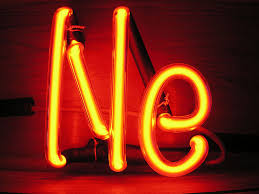 Типовим прикладом тліючого розряду, знайомим більшості людей, є світіння неонової лампи.
Дуговий розряд
вид самостійного газового розряду, який виникає за
високої температури між електродами, розведених
на невелику відстань і супроводжується яскравим
світінням у формі дуги.
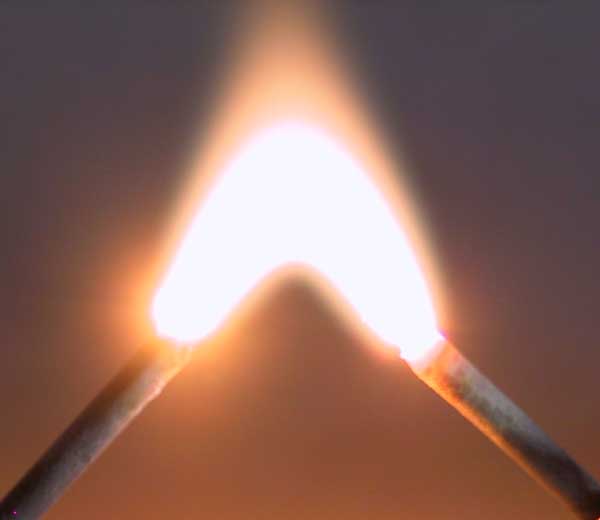 Дуговий розряд використовується при зварюванні й різанні матеріалів, в електричних печах, дугових лампах тощо.
Іскровий газовий розряд
Такий розряд виникає зазвичай при тиску порядку
атмосферного і супроводжується характерним
звуковим ефектом - «тріском» іскри.
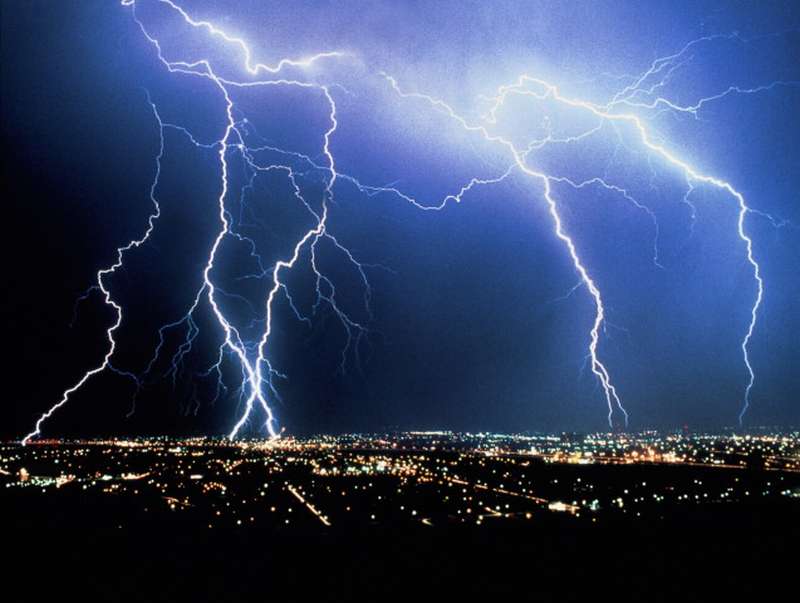 Використання
Іскровий розряд широко
застосовується як у техніці
(запалення горючої суміші у
двигунах внутрішнього
згоряння, іскрові розрядники
для запобігання
перенапруження ліній
електропередачі)
так і на виробництві
(електроіскрова точна обробка
металів). Крім того, він
використовується в
спектральному аналізі для
реєстрації заряджених частинок.
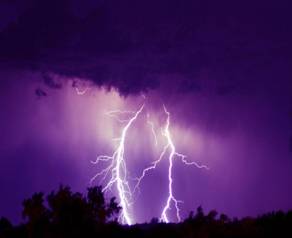 Коронний газовий розряд
Виникає в різко неоднорідних полях.
 Головною особливістю цього розряду є те, що
іонізаційні процеси електронами відбуваються не по
всій довжині проміжку , а тільки в невеликій його частині
поблизу електрода з малим радіусом кривизни
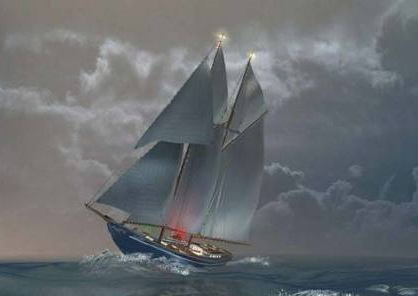 У природних умовах коронний розряд може виникати на верхівках дерев, щоглах